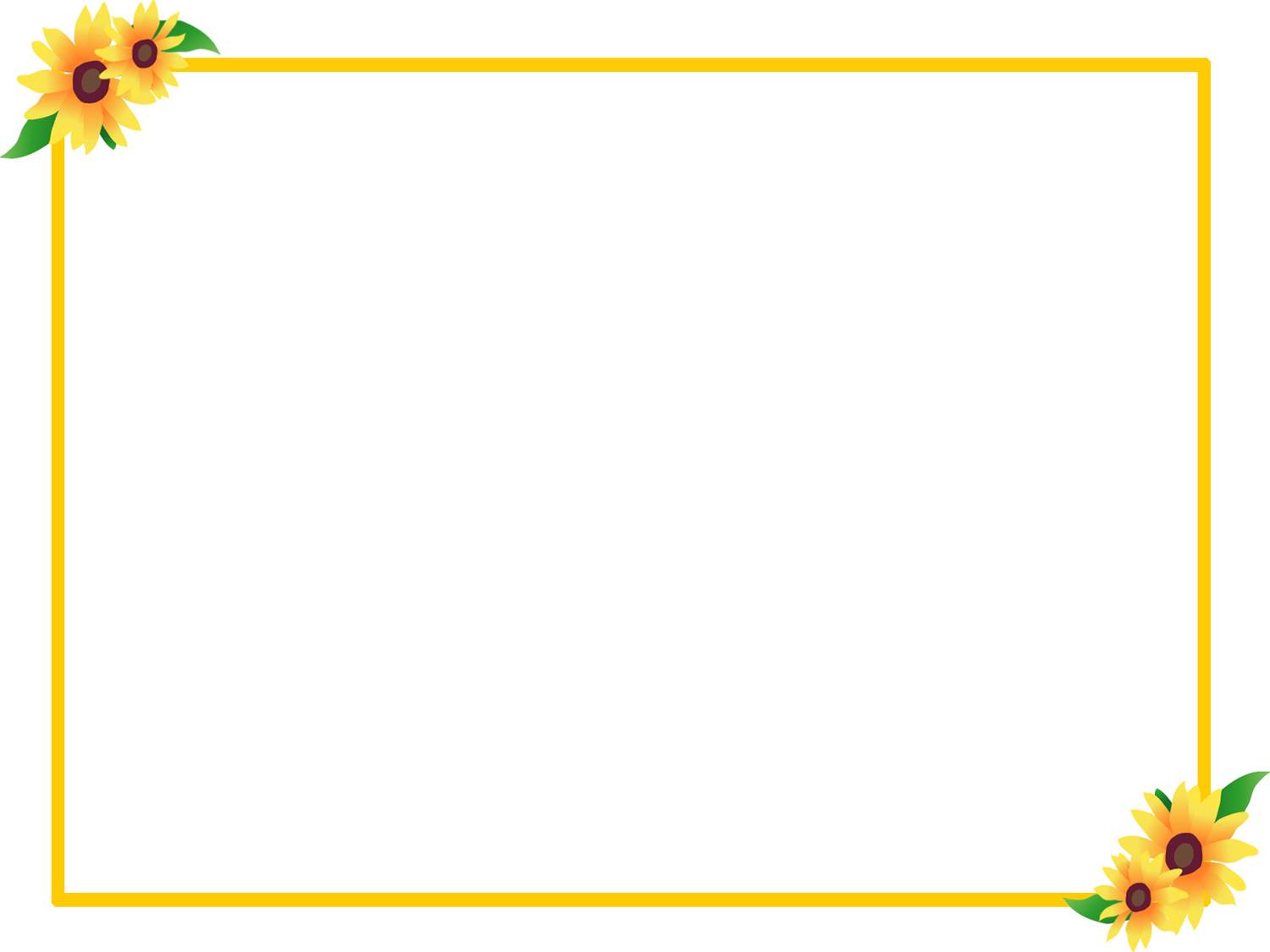 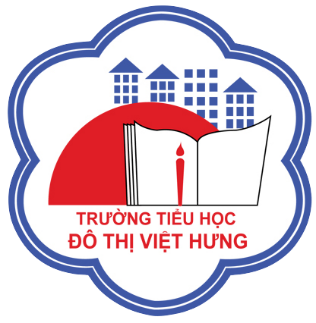 ỦY BAN NHÂN DÂN QUẬN LONG BIÊN
TRƯỜNG TIỂU HỌC ĐÔ THỊ VIỆT HƯNG
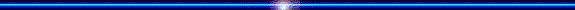 BÀI GIẢNG ĐIỆN TỬ
KHỐI 3
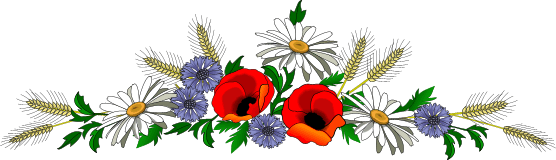 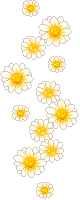 MÔN: TOÁN
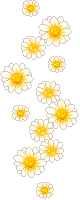 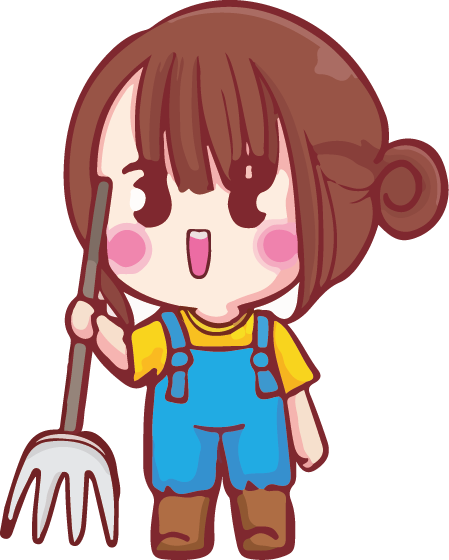 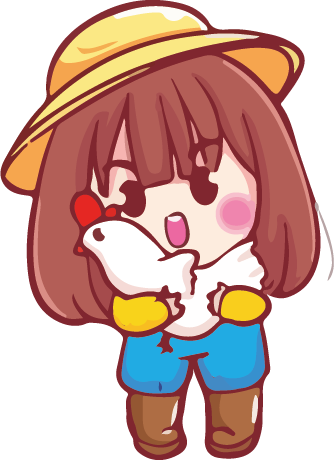 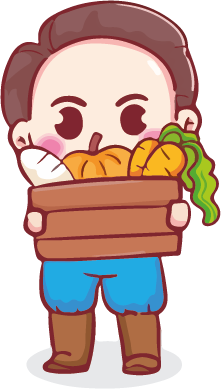 TOÁN
Bài 10: BẢNG NHÂN 7
(tiết 2)
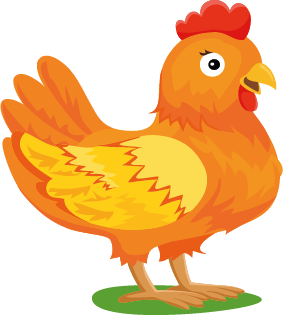 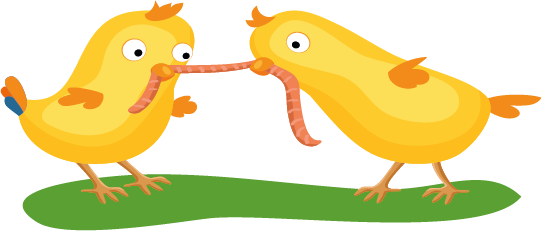 Chúng mình cùng tiếp tục thử thách hôm trước. Bây giờ chúng ta sẽ cho gà ăn. Các bạn hãy thực hiện các phép tính tiếp theo nhé!
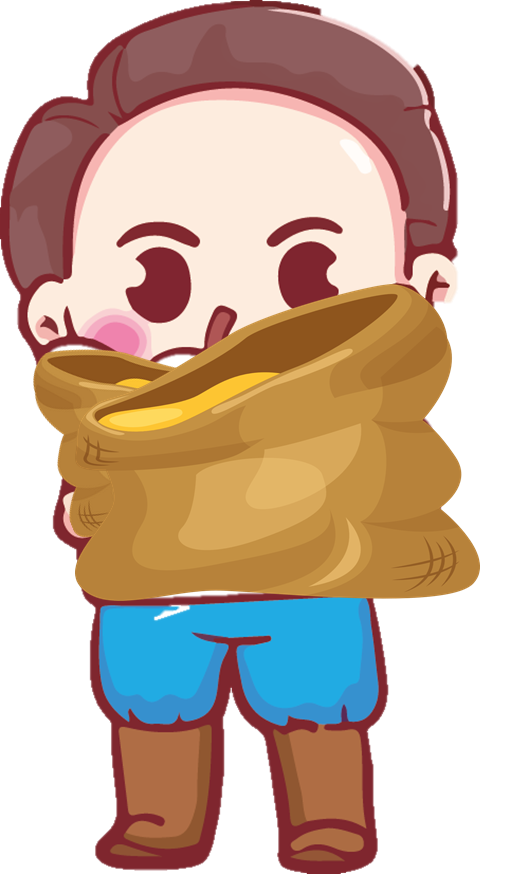 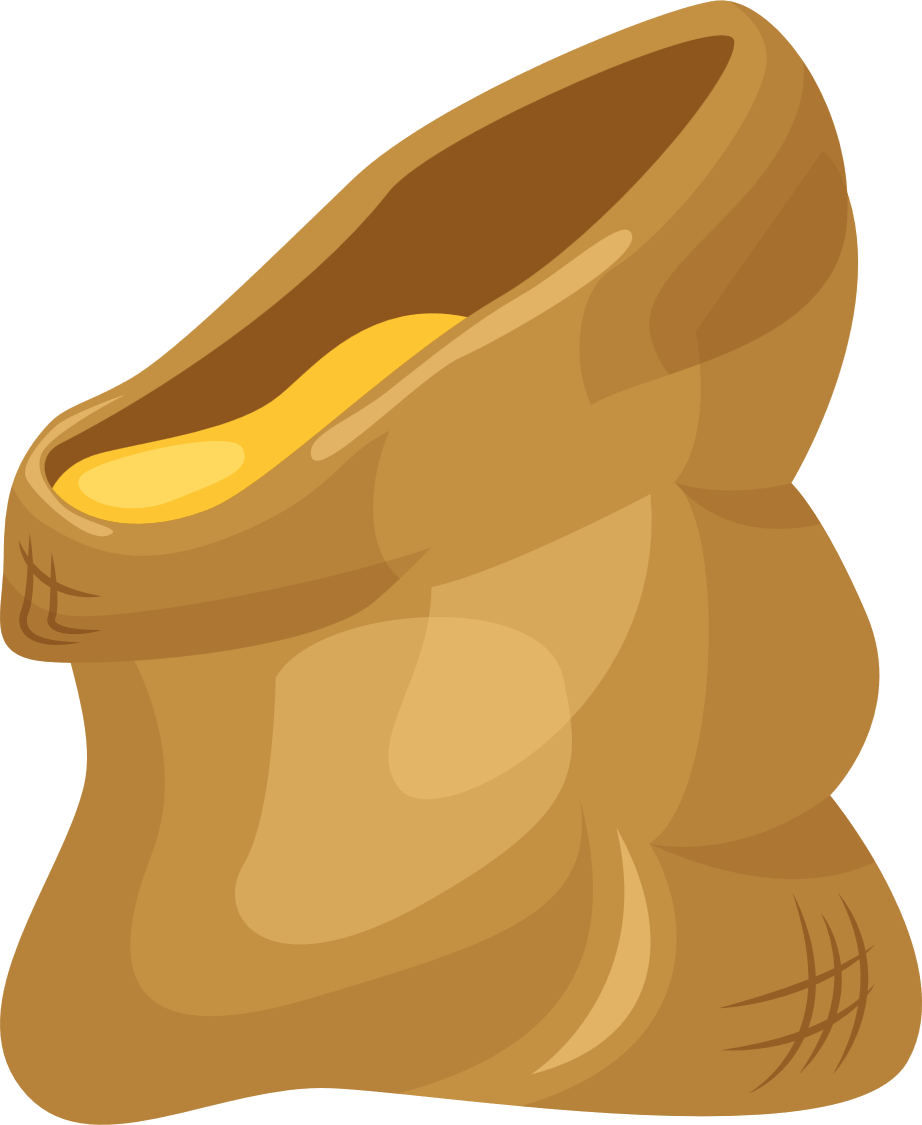 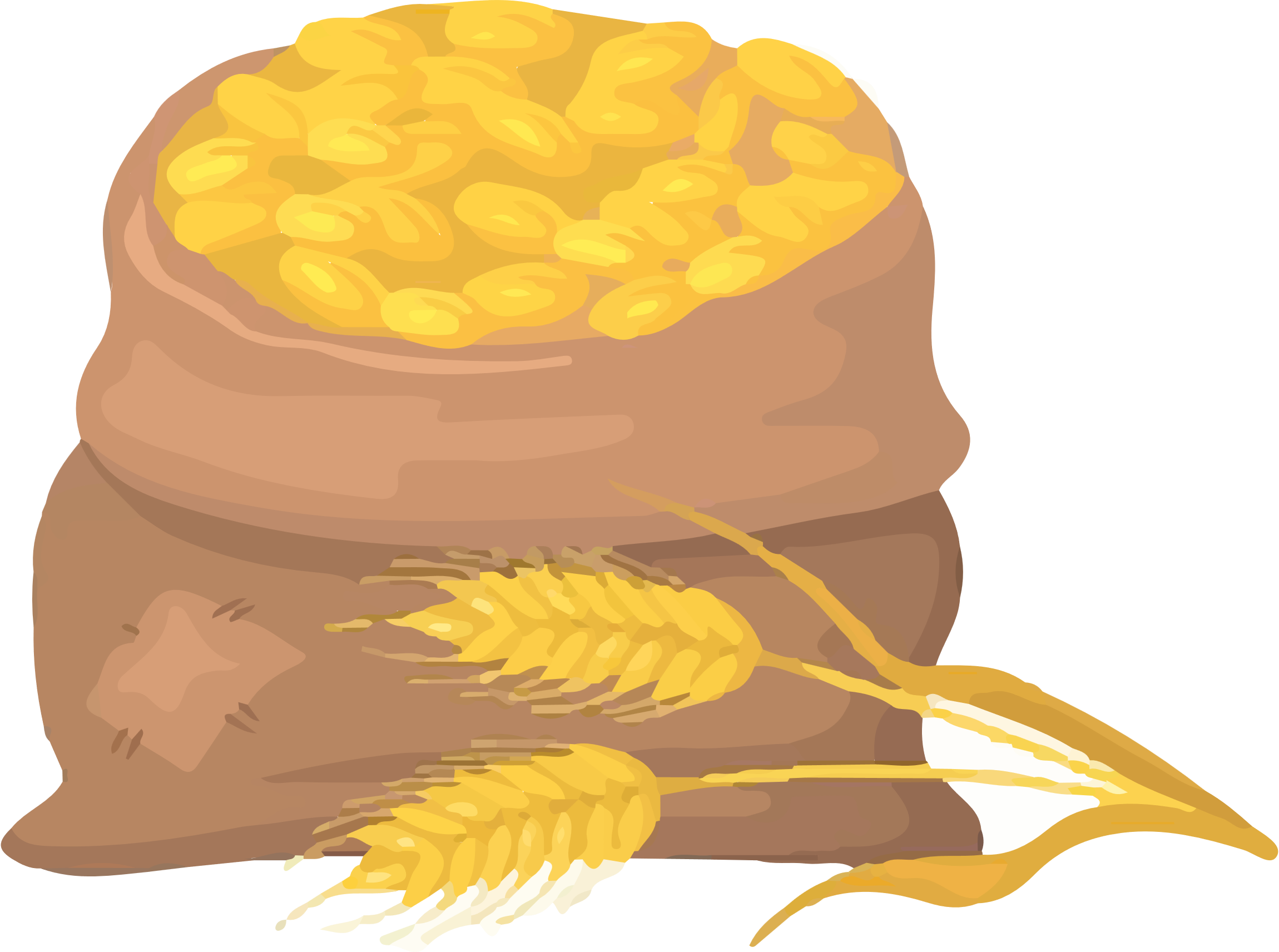 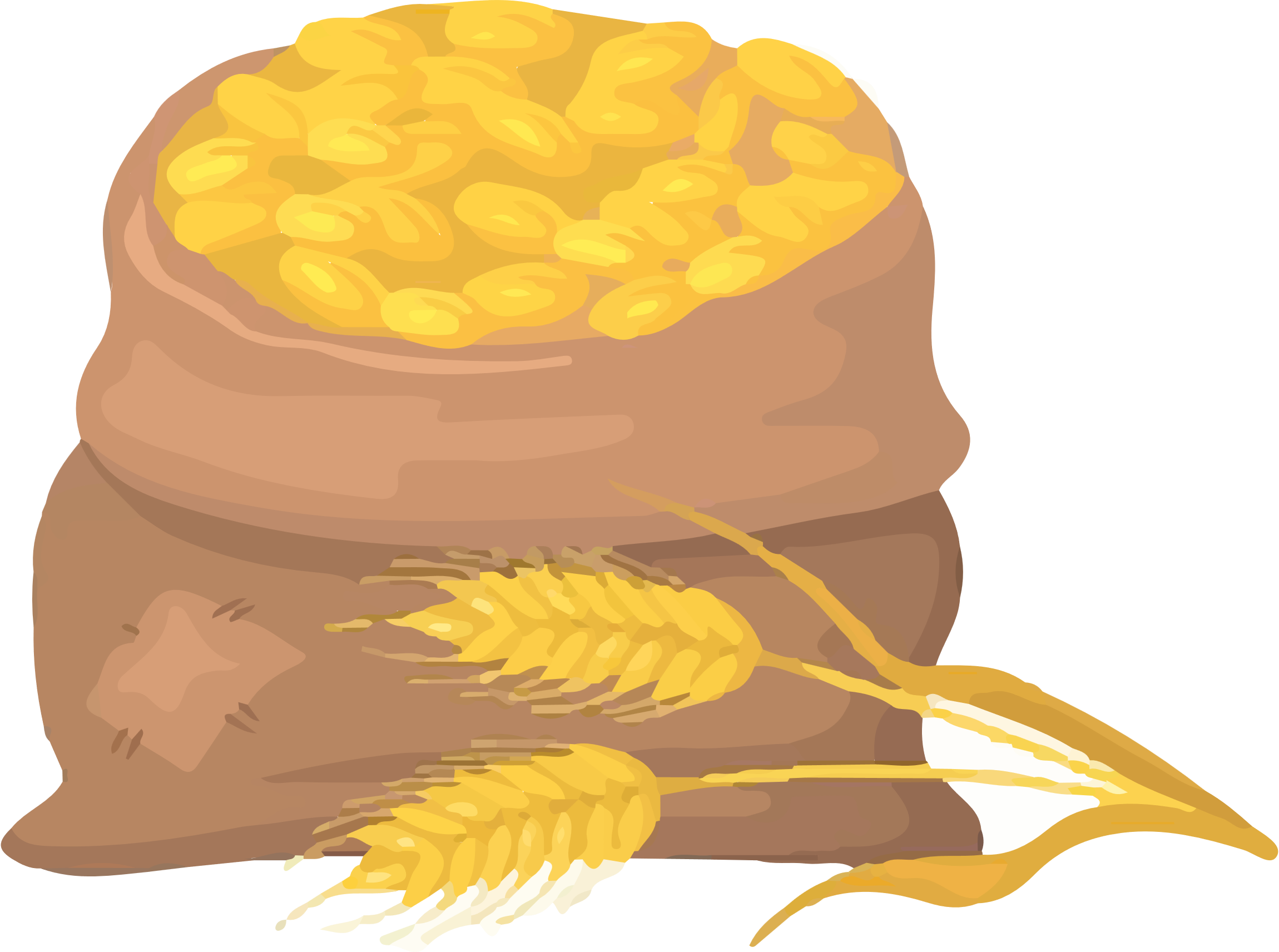 Số
2
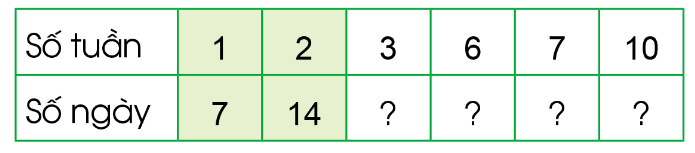 42
21
70
49
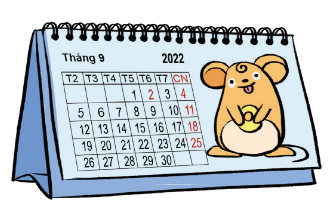 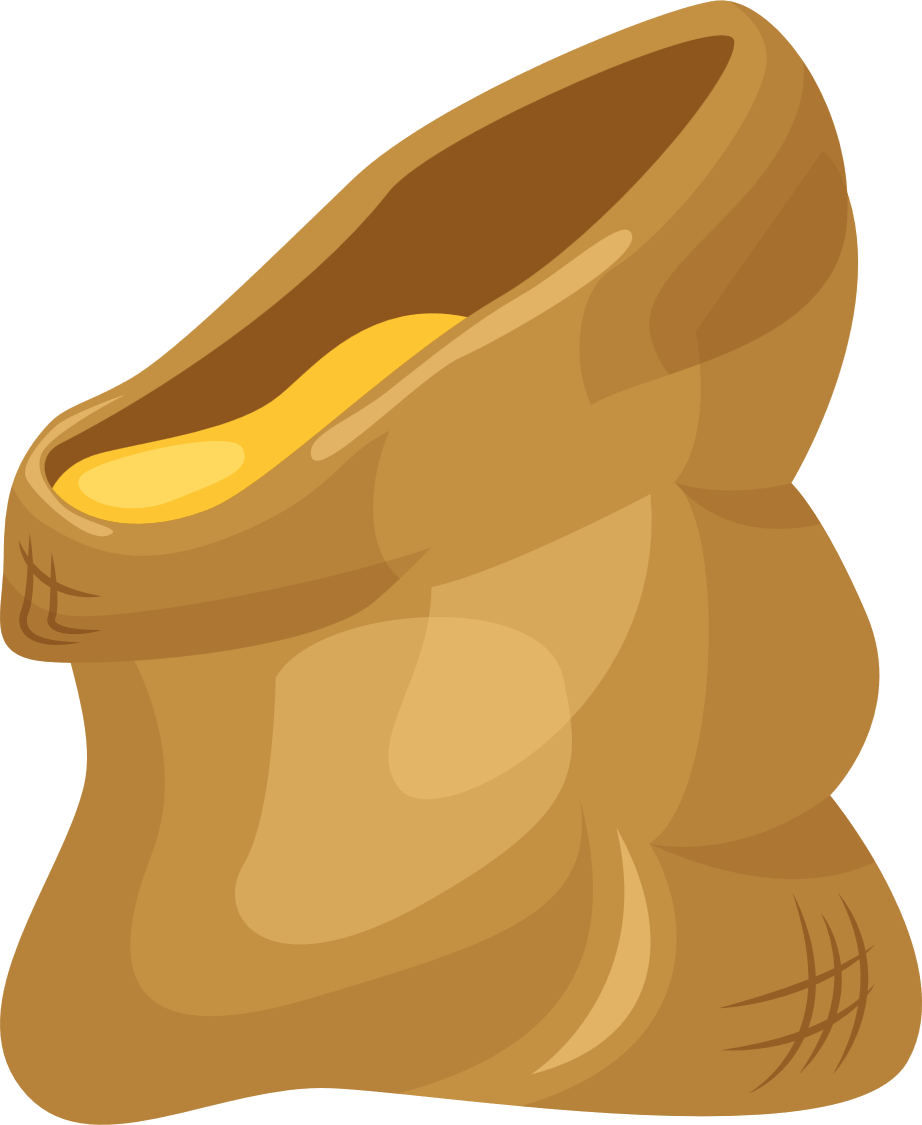 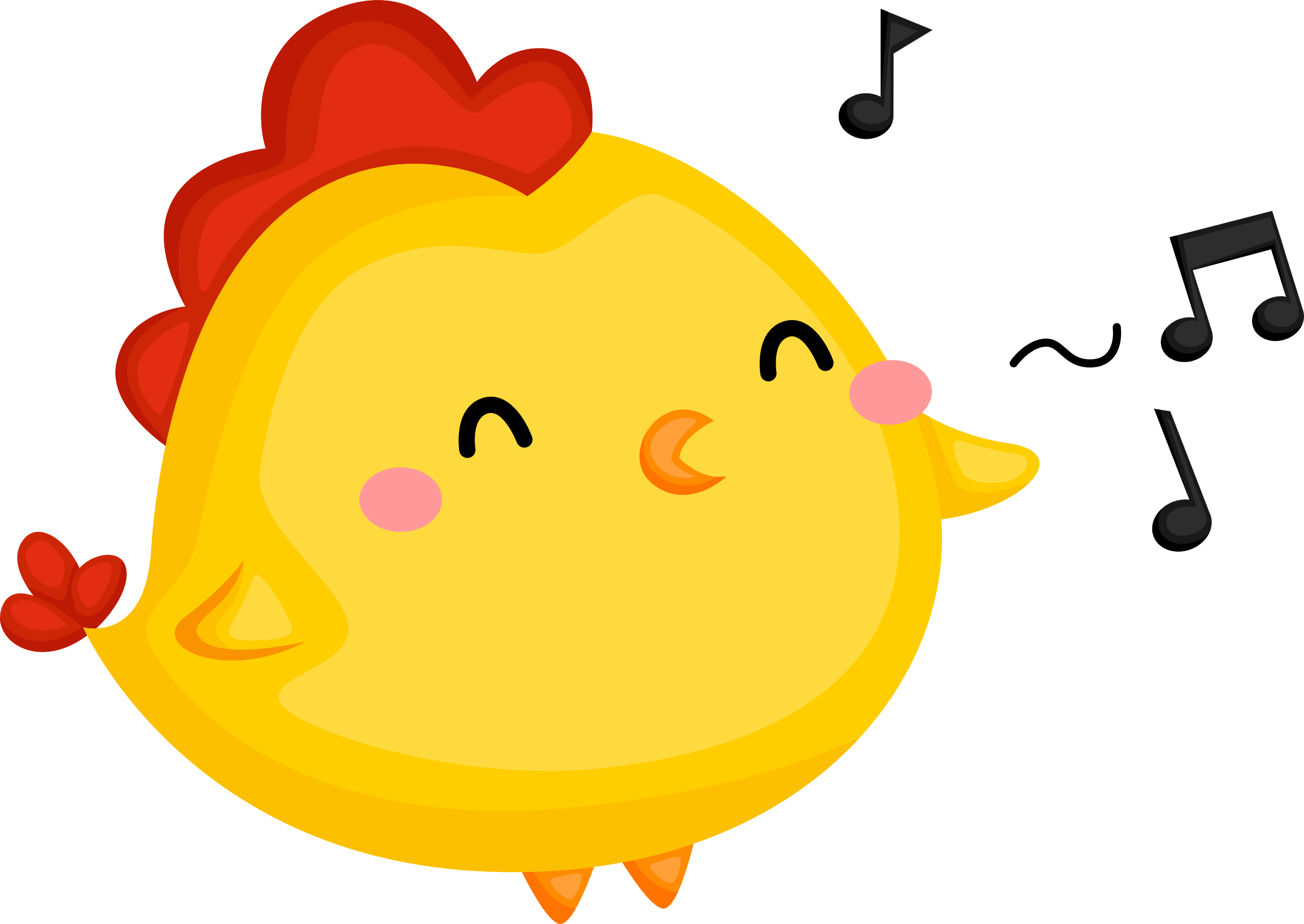 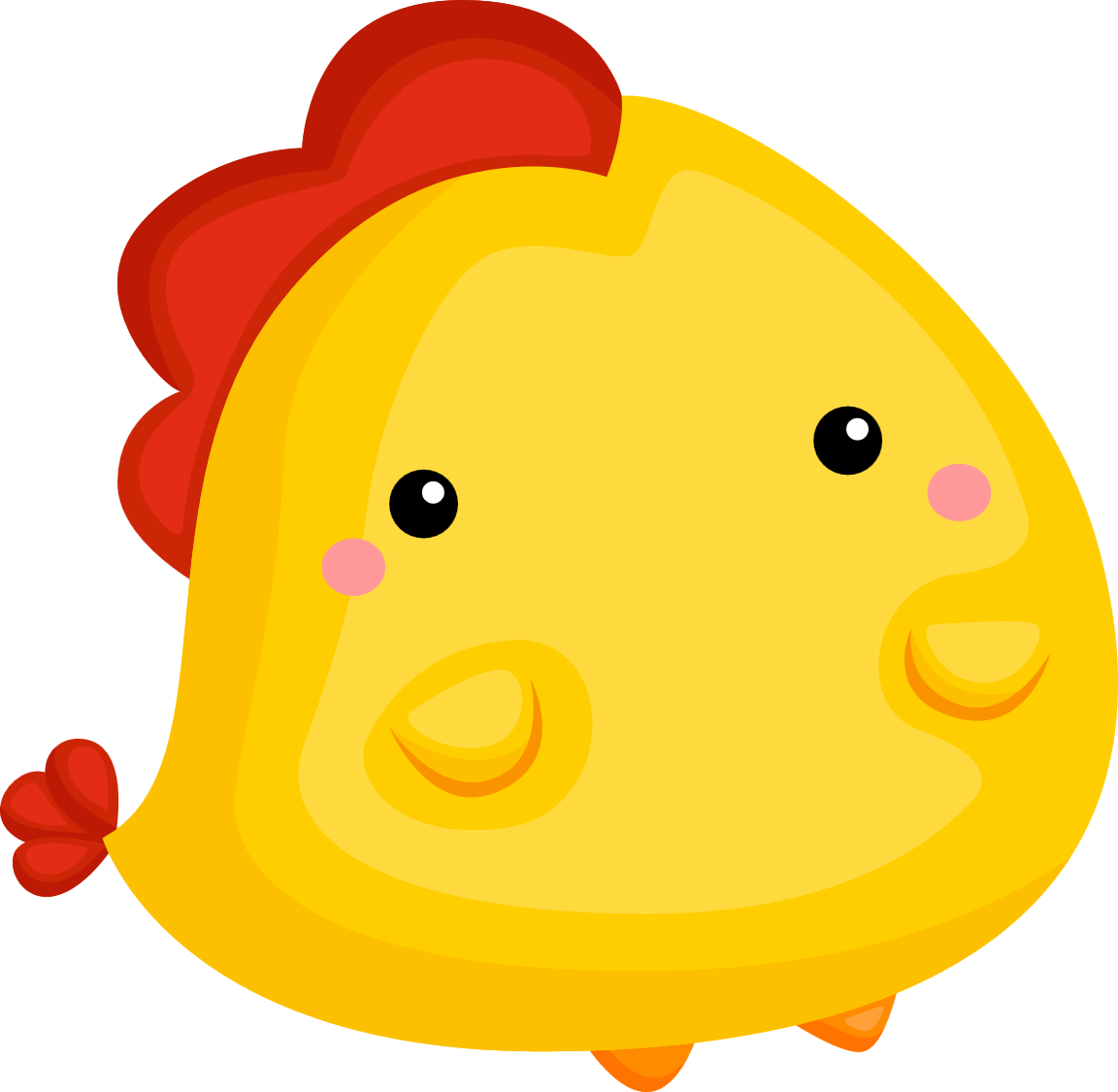 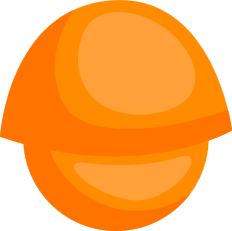 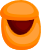 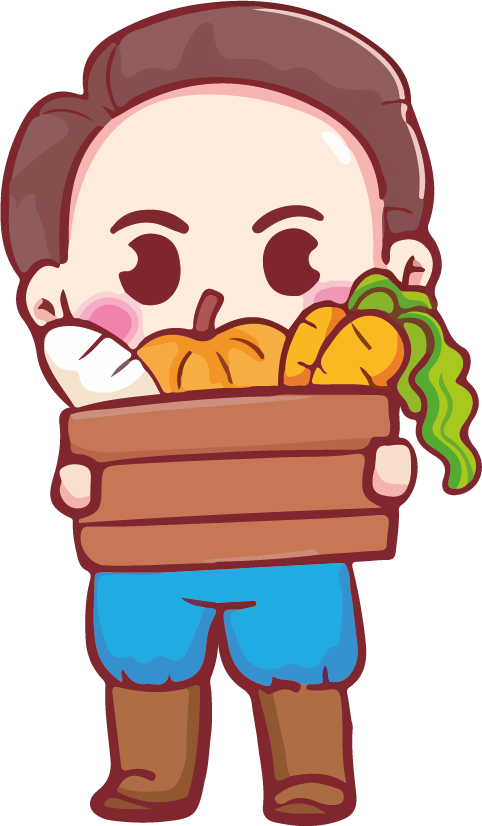 Các em giỏi quá! Giờ chúng ta cùng ấp trứng gà để nở thành đàn gà con bằng cách vượt qua các thử thách sau nhé!
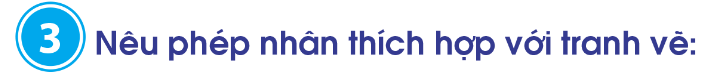 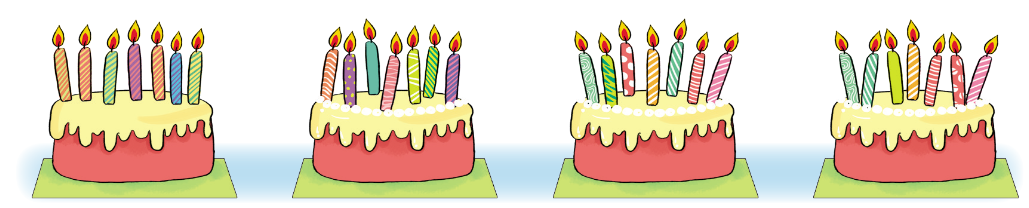 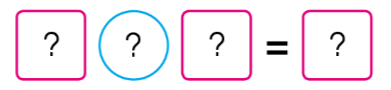 28
7
4
x
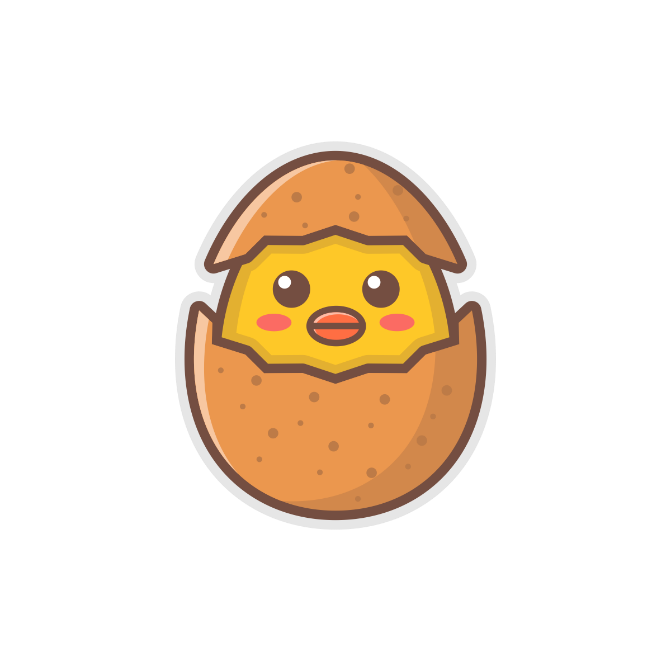 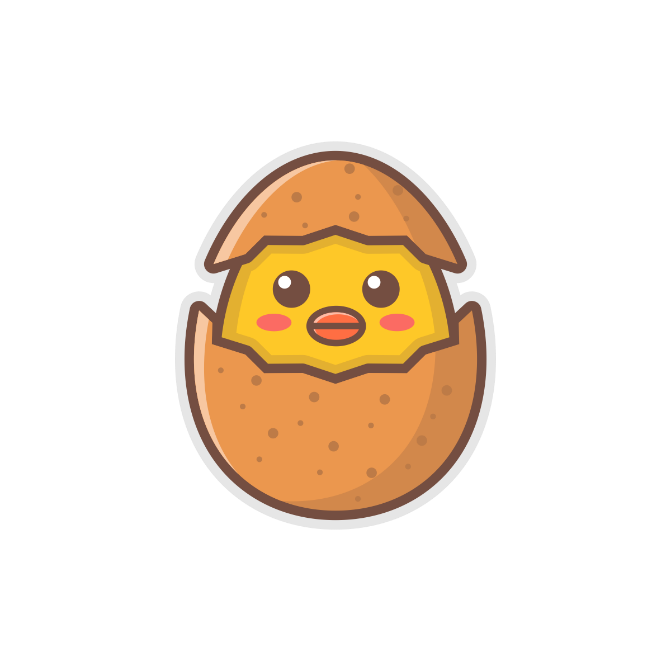 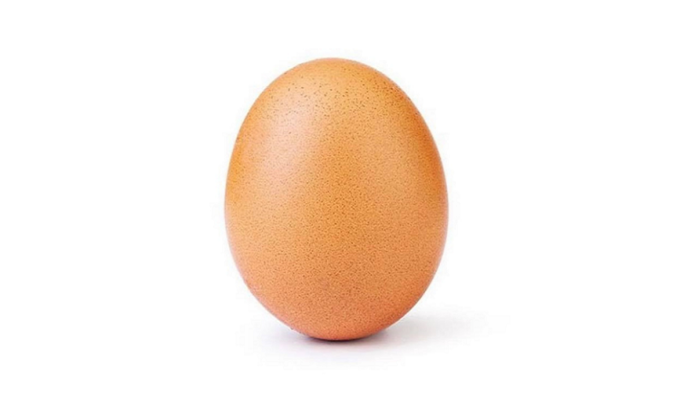 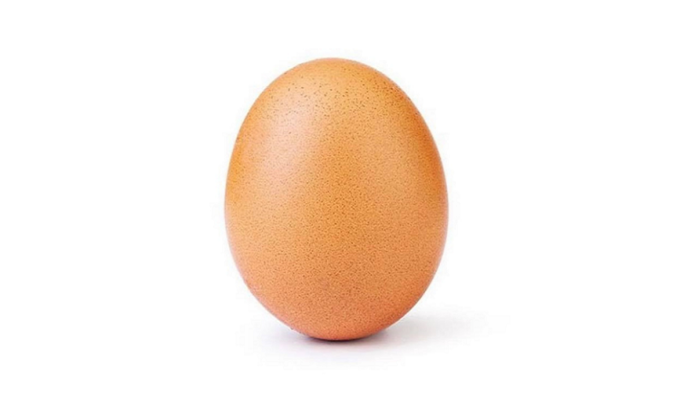 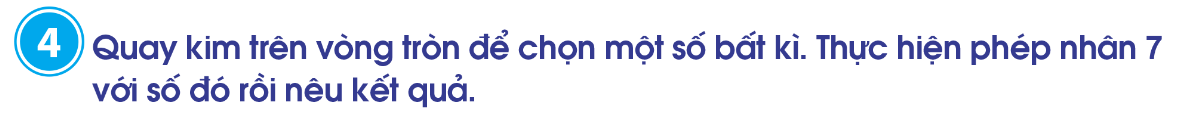 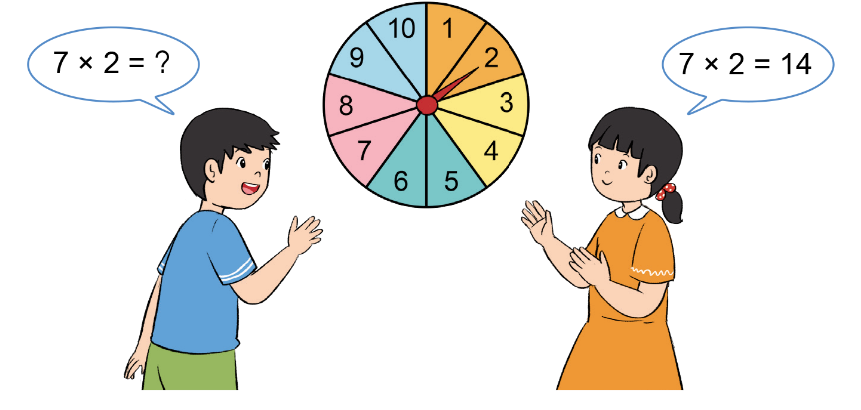 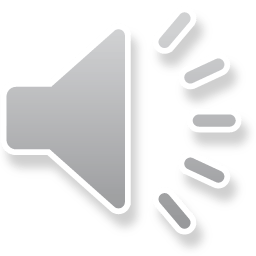 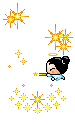 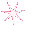 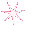 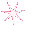 VÒNG QUAY 
MAY MẮN
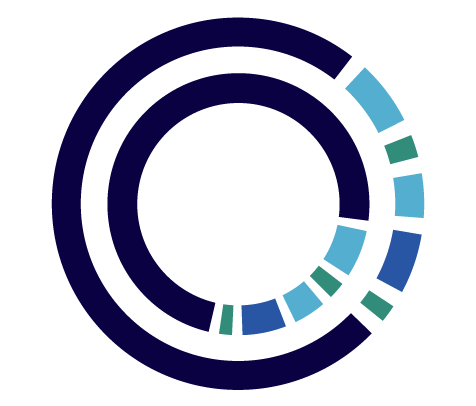 QUAY
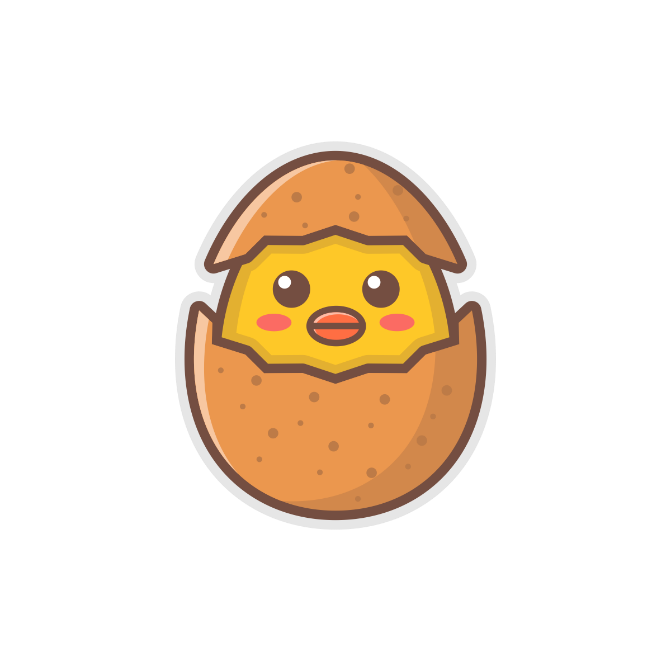 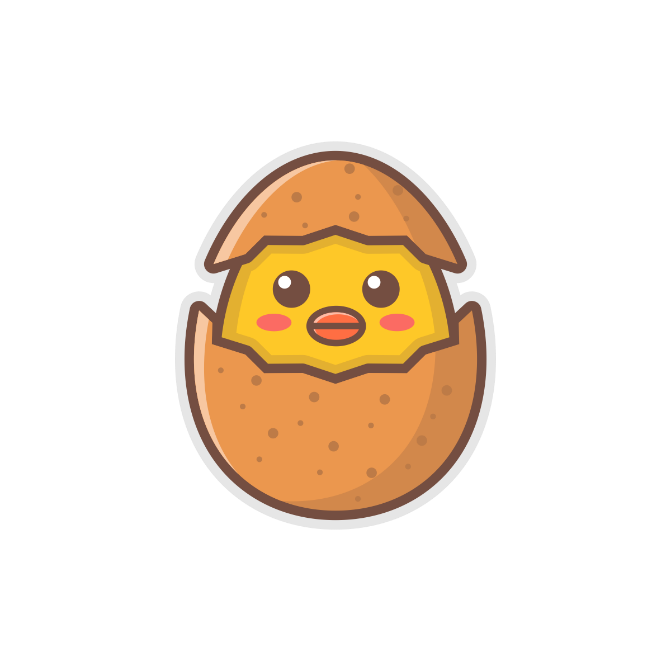 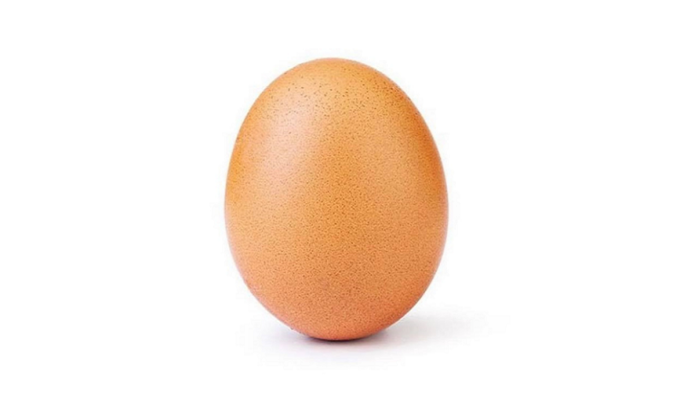 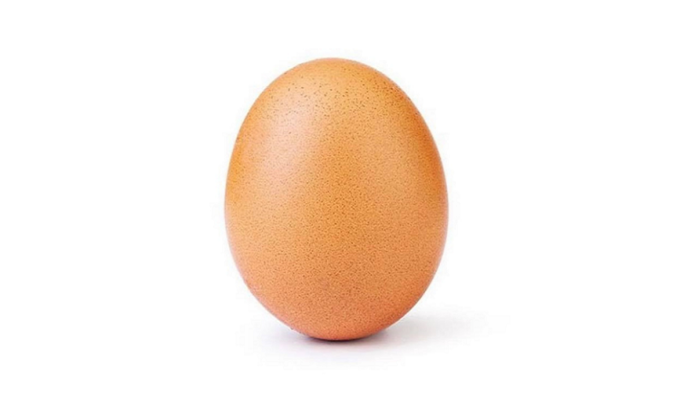 Giải bóng đá nữ của một trường tiểu học có 5 đội tham gia, mỗi đội có 7 cầu thủ. Hỏi toàn trường có tất cả bao nhiêu cầu thủ tham gia giải đấu?
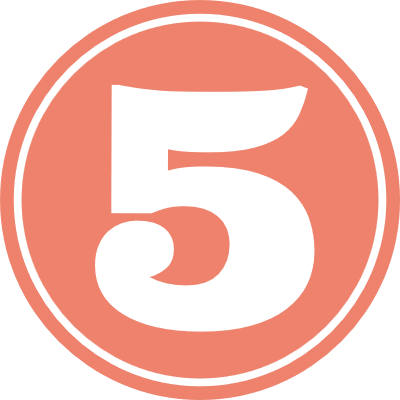 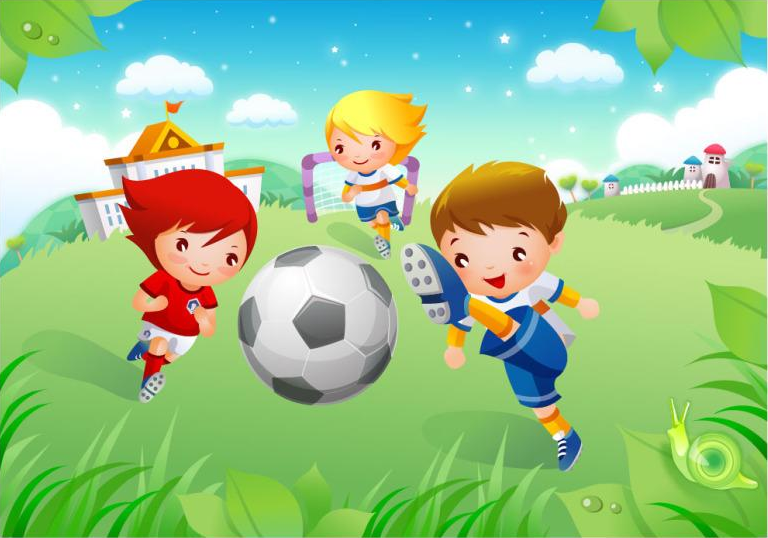 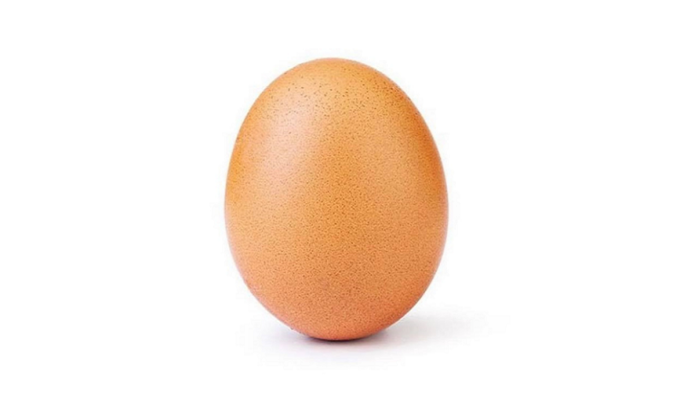 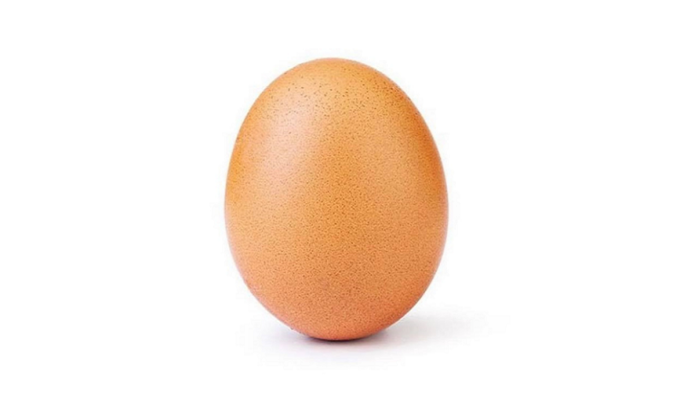 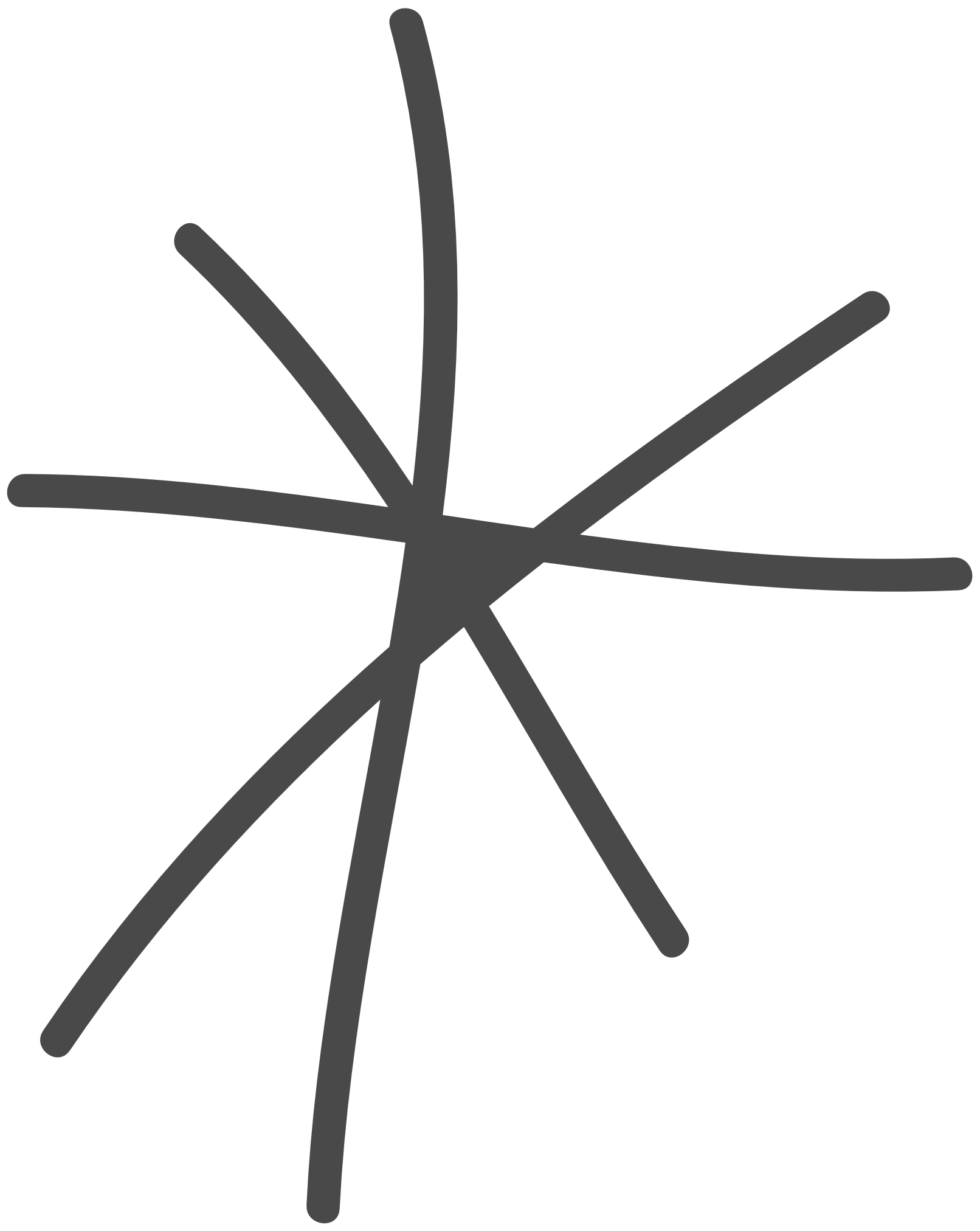 Tóm tắt:
Mỗi đội có: 7 cầu thủ
5 đội có: … cầu thủ?
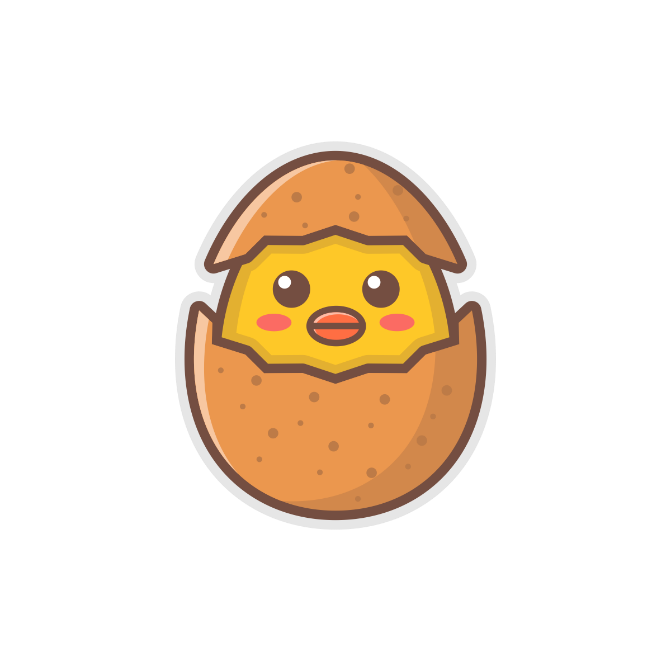 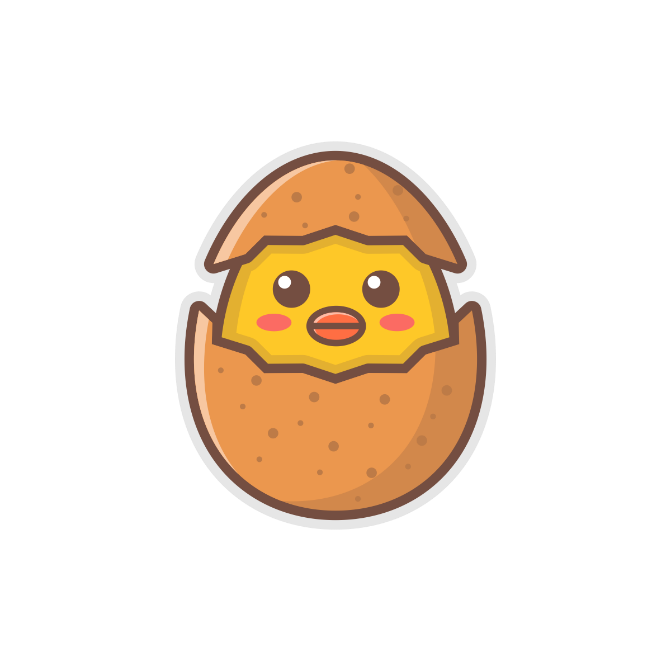 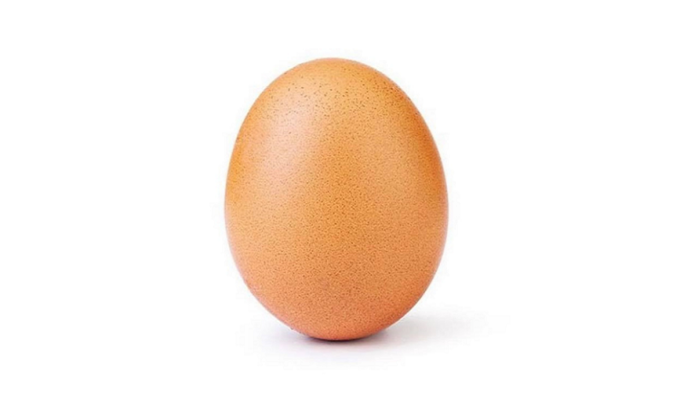 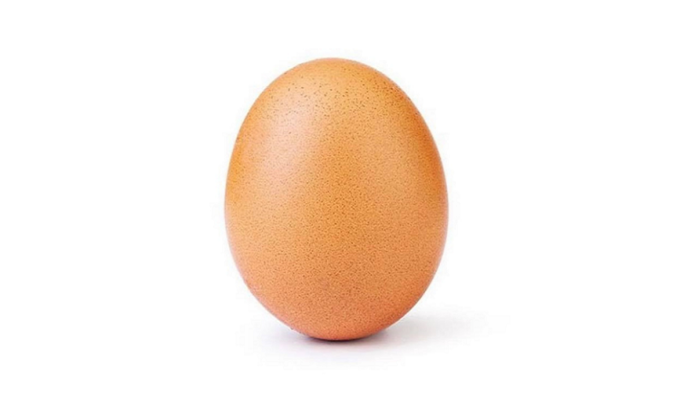 Kể một tình huống thực tế sử dụng phép nhân trong bảng nhân 7?
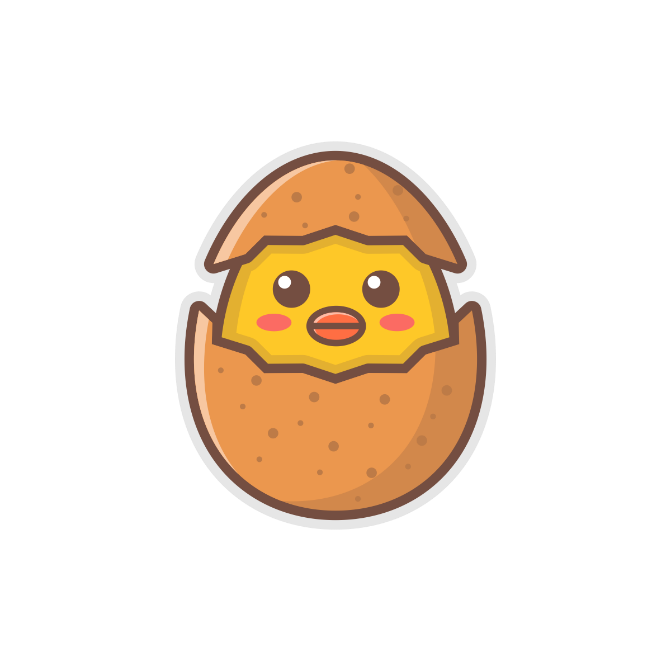 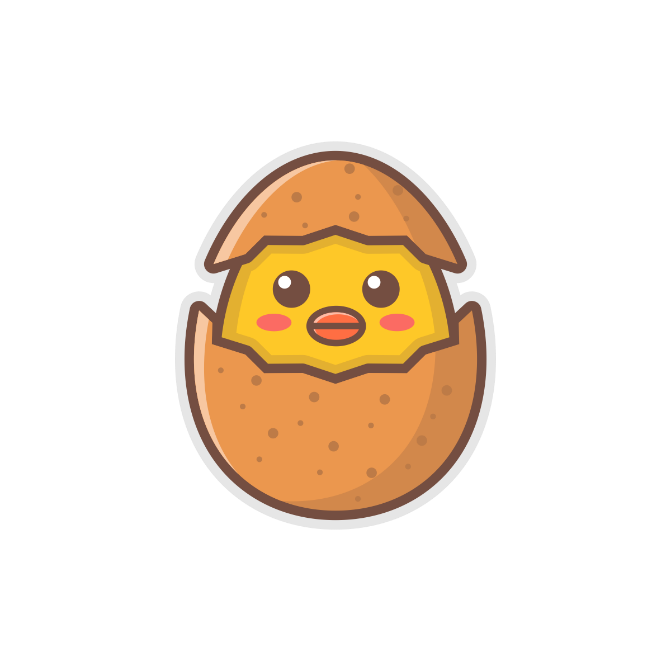 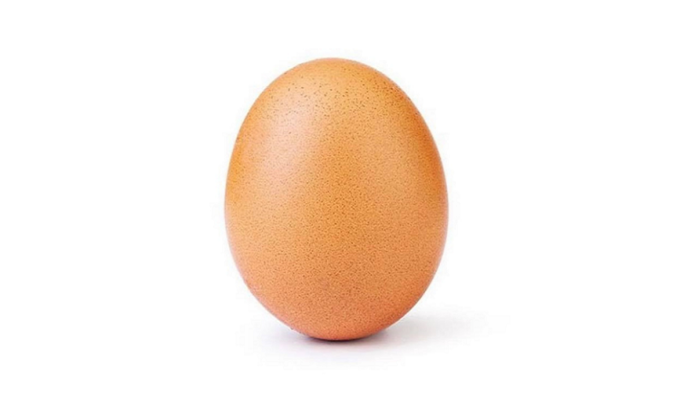 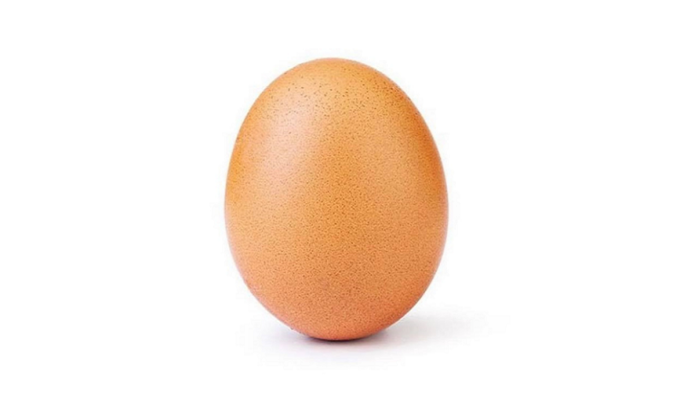 Woa! Tuyệt vời quá!!! Chúng ta đã có cả một đàn gà con.
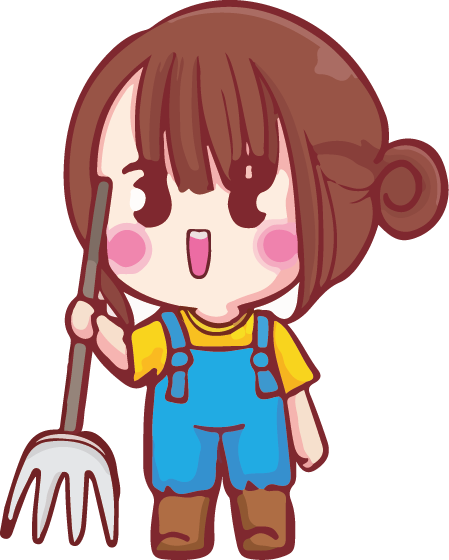 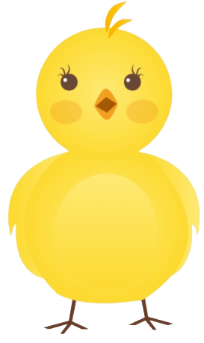 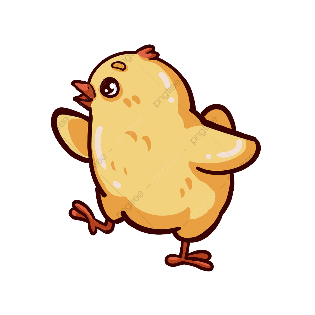 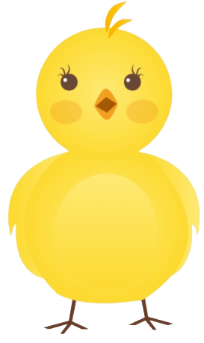 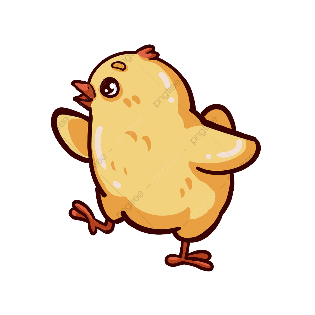 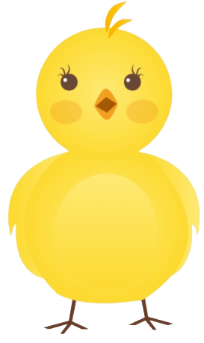 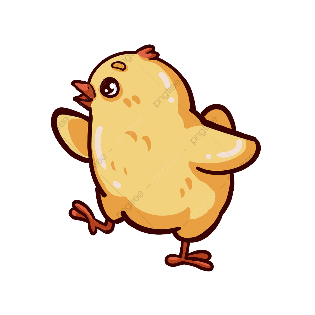 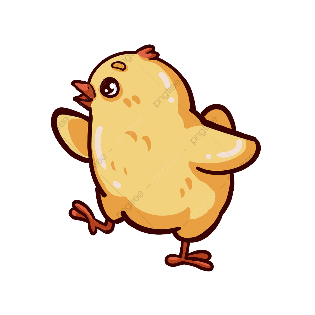 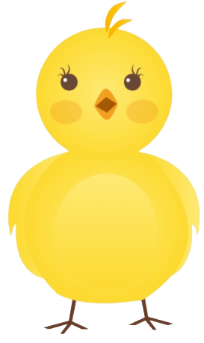 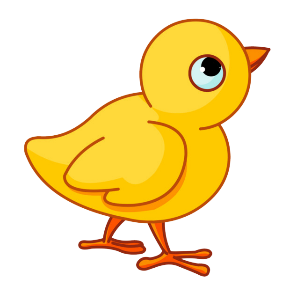 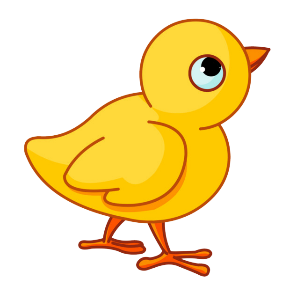 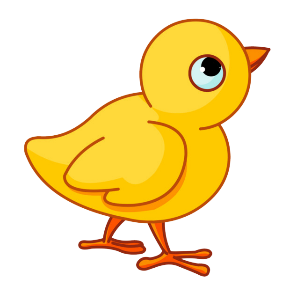 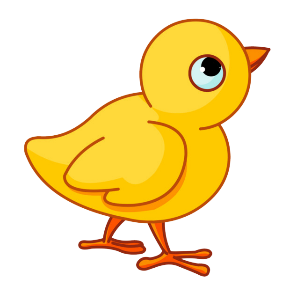 CỦNG CỐ
KHỞI ĐỘNG
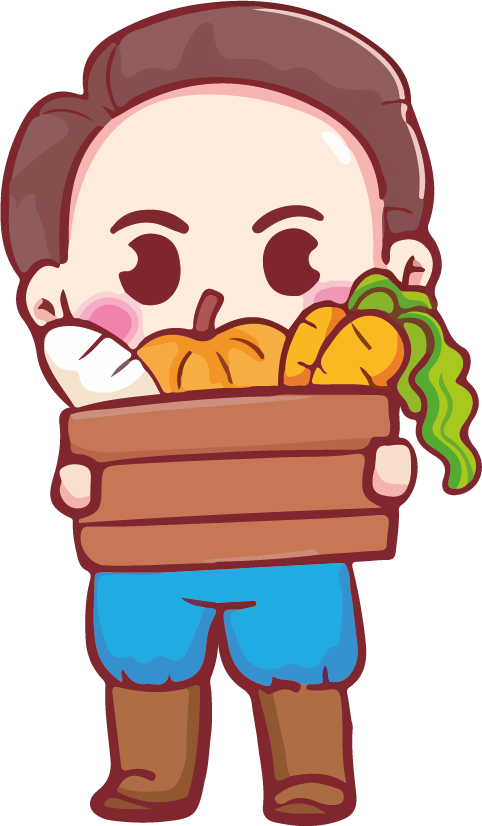 AI NHANH TAY THẾ!
Em hãy nhanh chóng chọn đáp án đúng hoặc sai nhé!
x
6
=
48
7
Đ
S
9
63
=
7
x
S
Đ